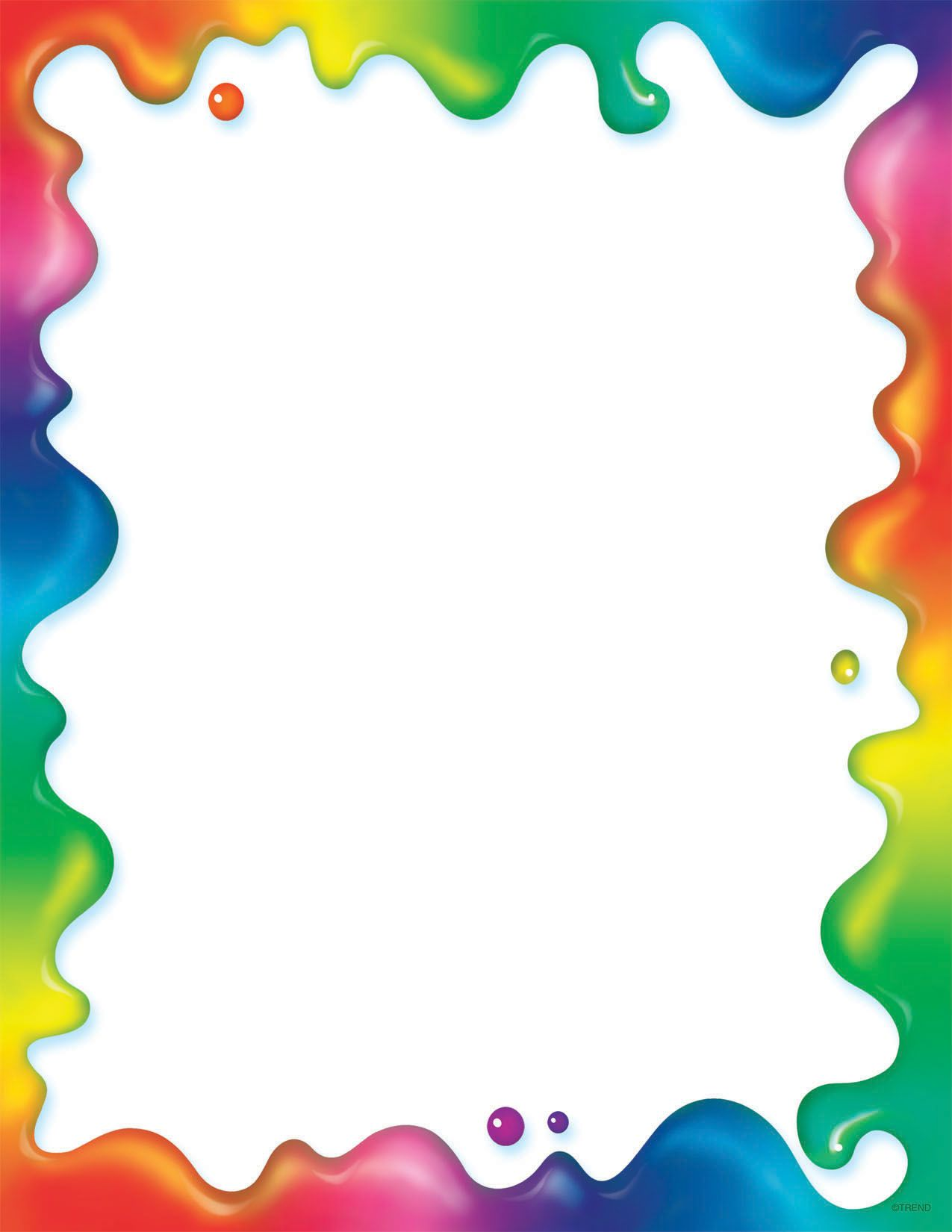 Welcome to
ARCHWAYS
to LEARNING!
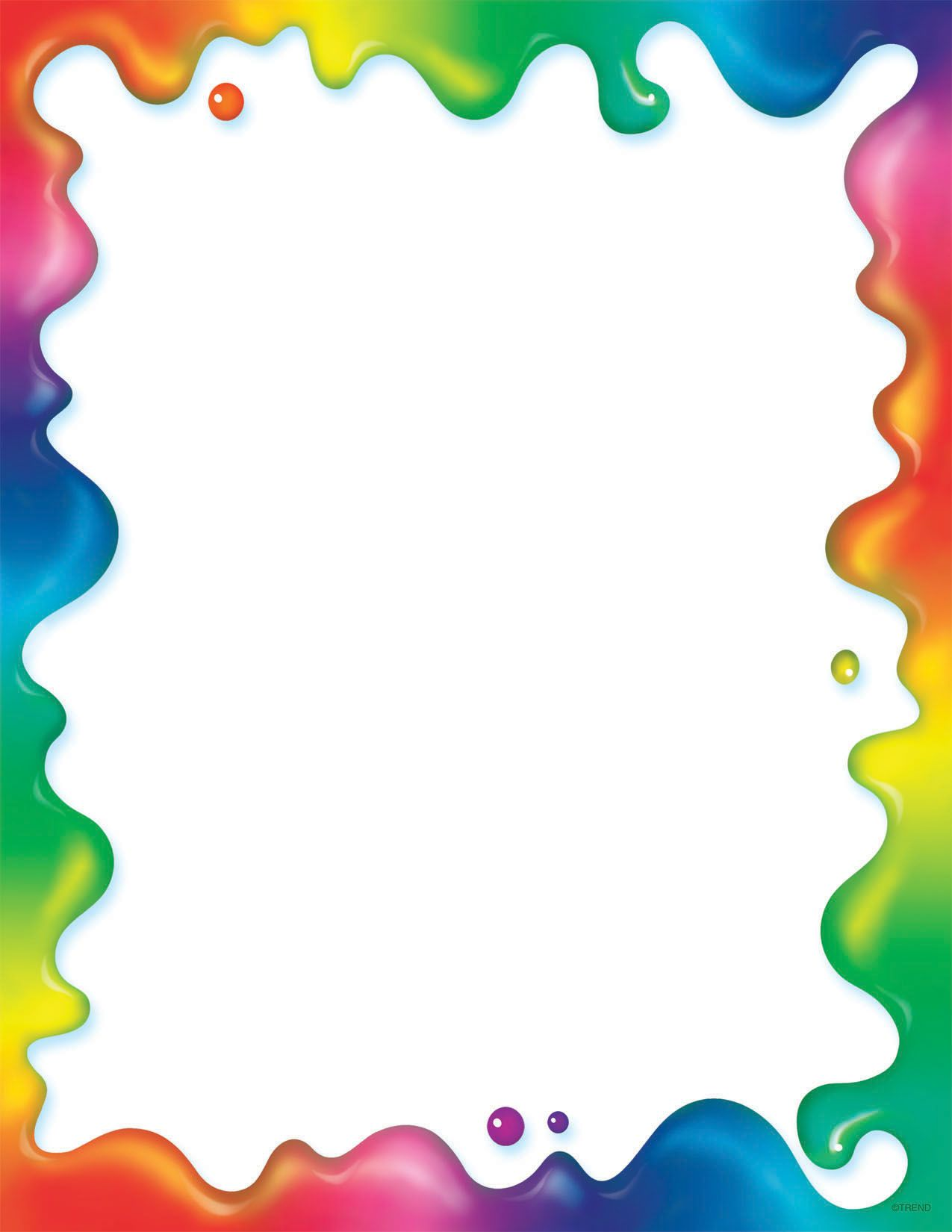 Miss Schiff
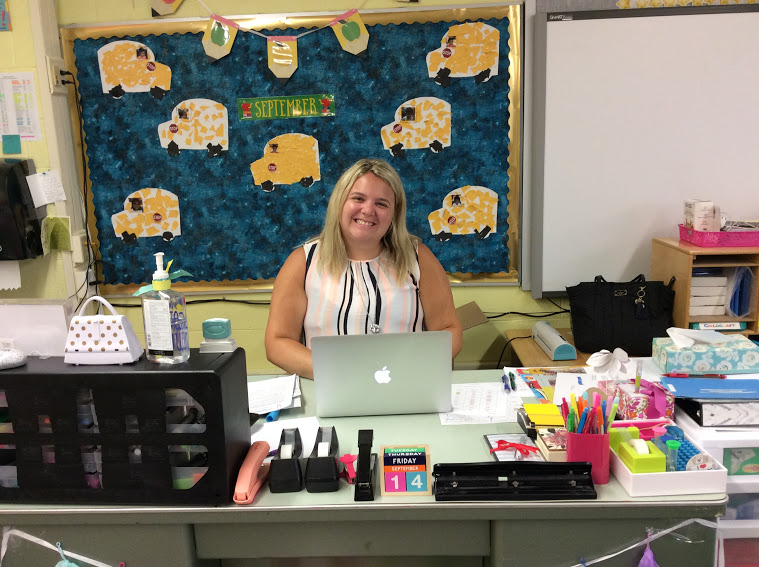 “By doing what you LOVE, you
INSPIRE and awaken the hearts
of others.”
Miss. Schiff’s favorite color is green!
I have worked with children
for 9 years!
My favorite part of the school day
is when the students come to school
every morning ready to learn!
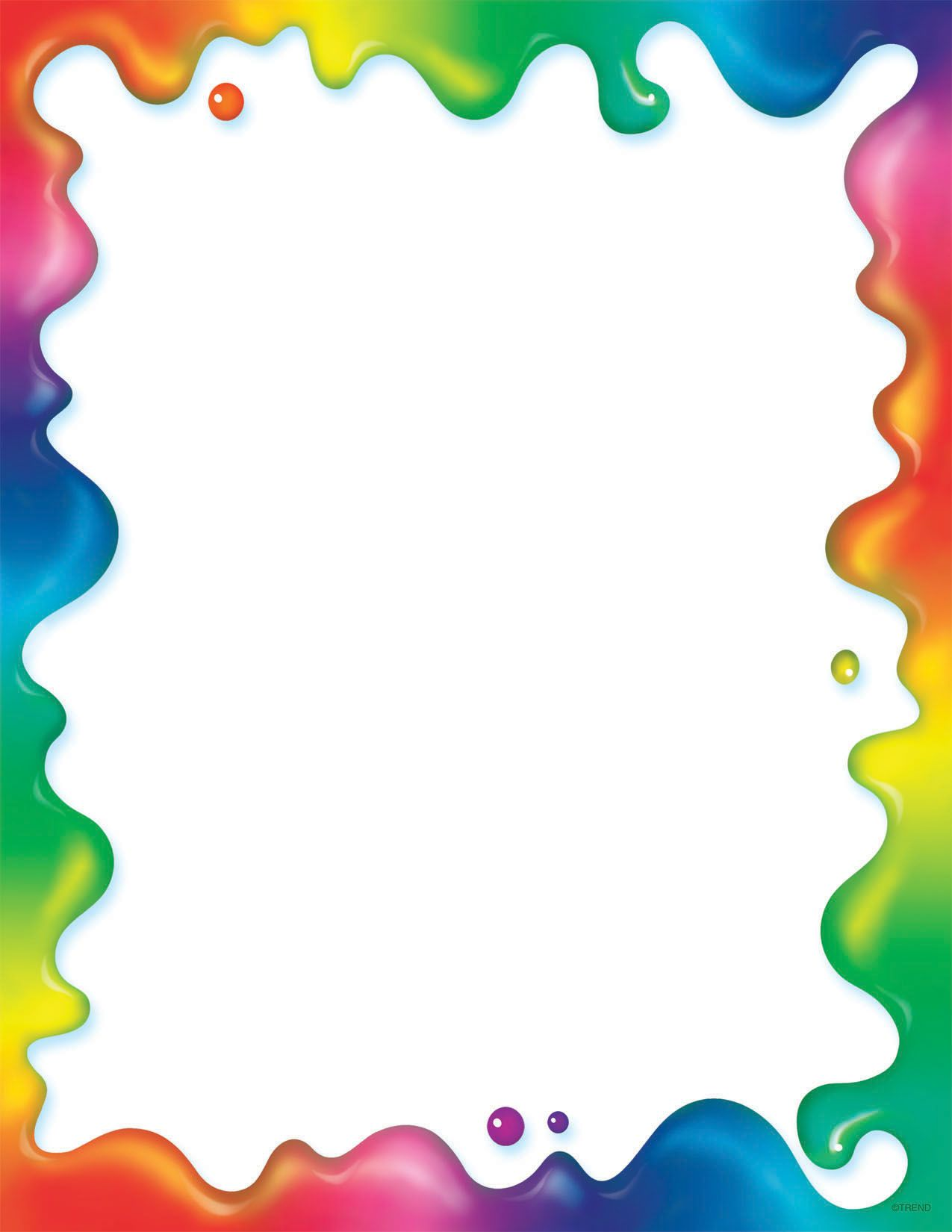 Mrs. Diverio
Speech (she will be in the Reynolds Gym)
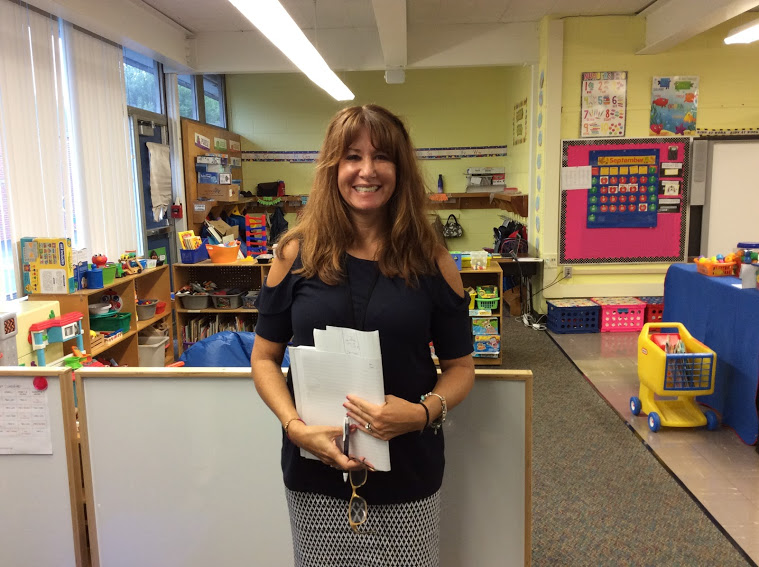 “Love what you do and do what you love.”
By Ray Bradbury
Her favorite color is purple
She has worked in USR for almost 
20 years!
Her favorite part of the school day
is when her students give her a HUGE
smile when she walks into the room!
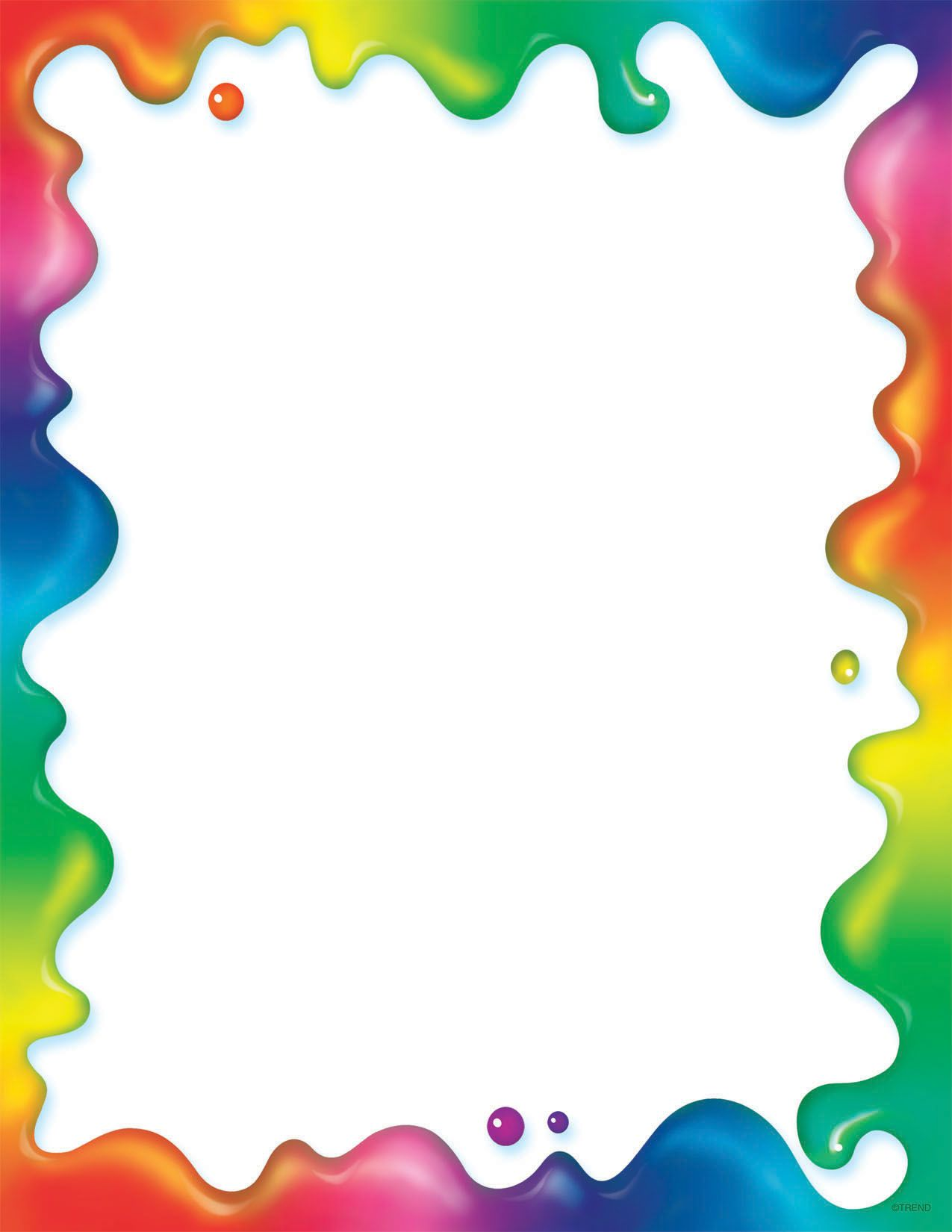 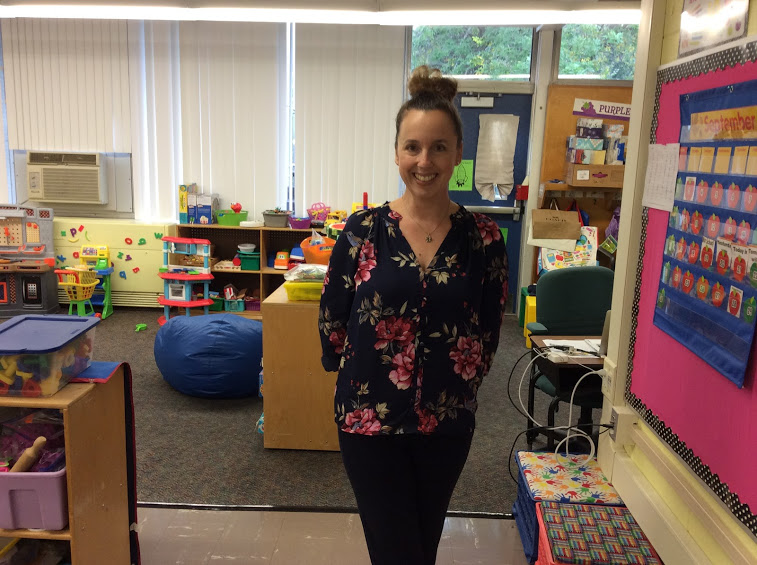 Mrs. Ardito
OT(she will be in the Reynolds Gym)
“You are braver than you believe,  stronger
than you seem, and smarter than you think.”
Her favorite color is yellow
She has worked with children for
19 years!
Her favorite part of the school day
is when her students say hello to her with
their bright smiling faces!
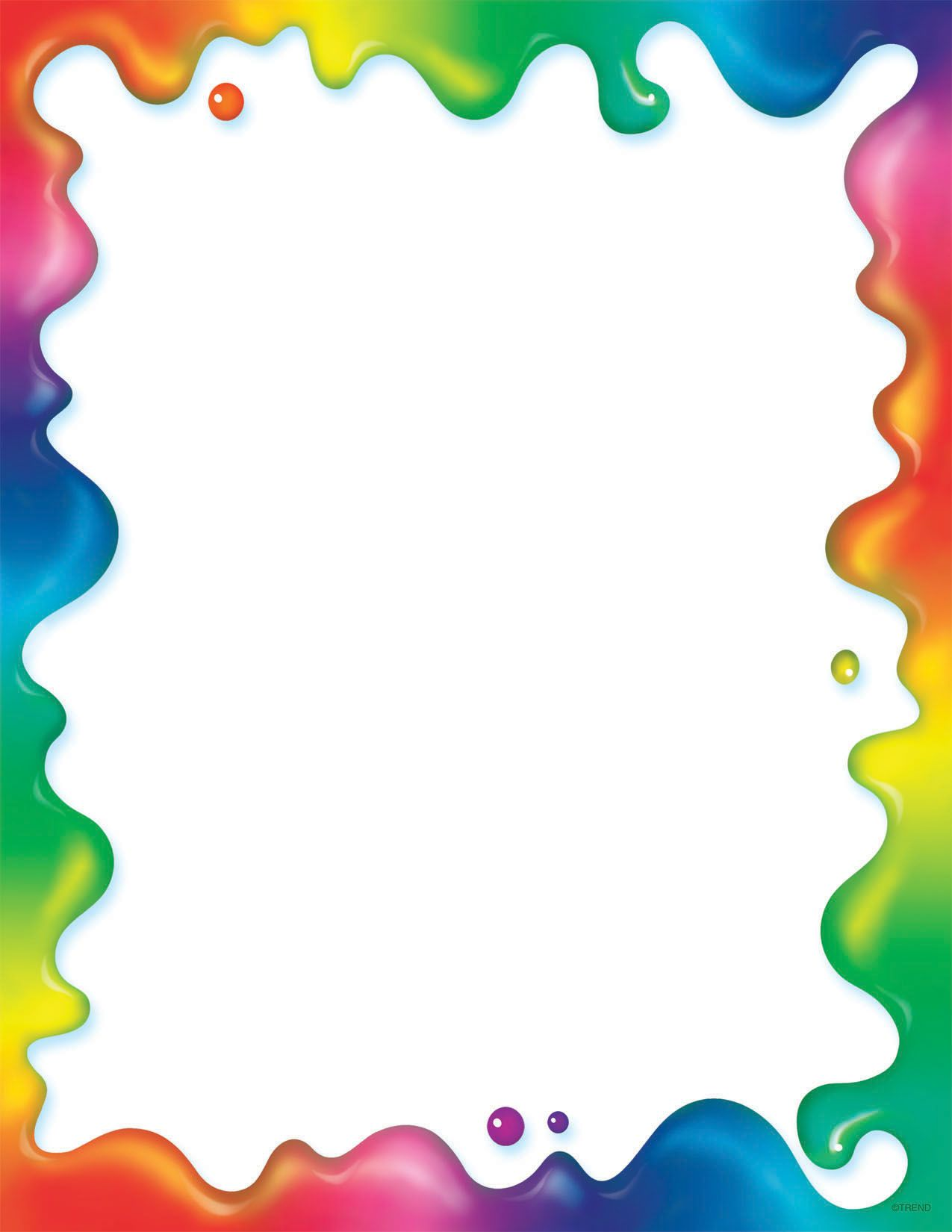 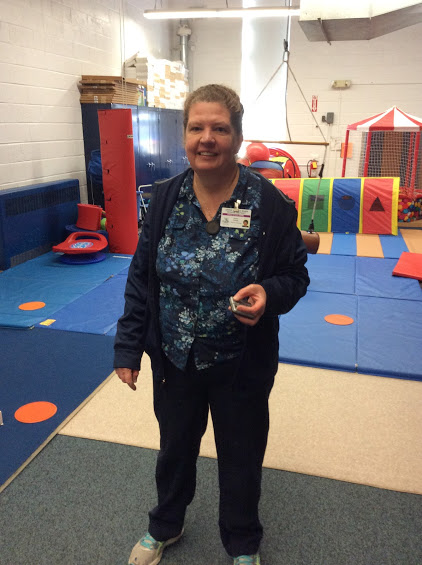 Mrs. Hunter
PT(she will be in the Reynolds Gym)
“Every day is a new adventure.”
Her favorite color is blue
She has worked with children for
35 years!
Her favorite part of the school day
is when her students play with the parachute
in her classroom!
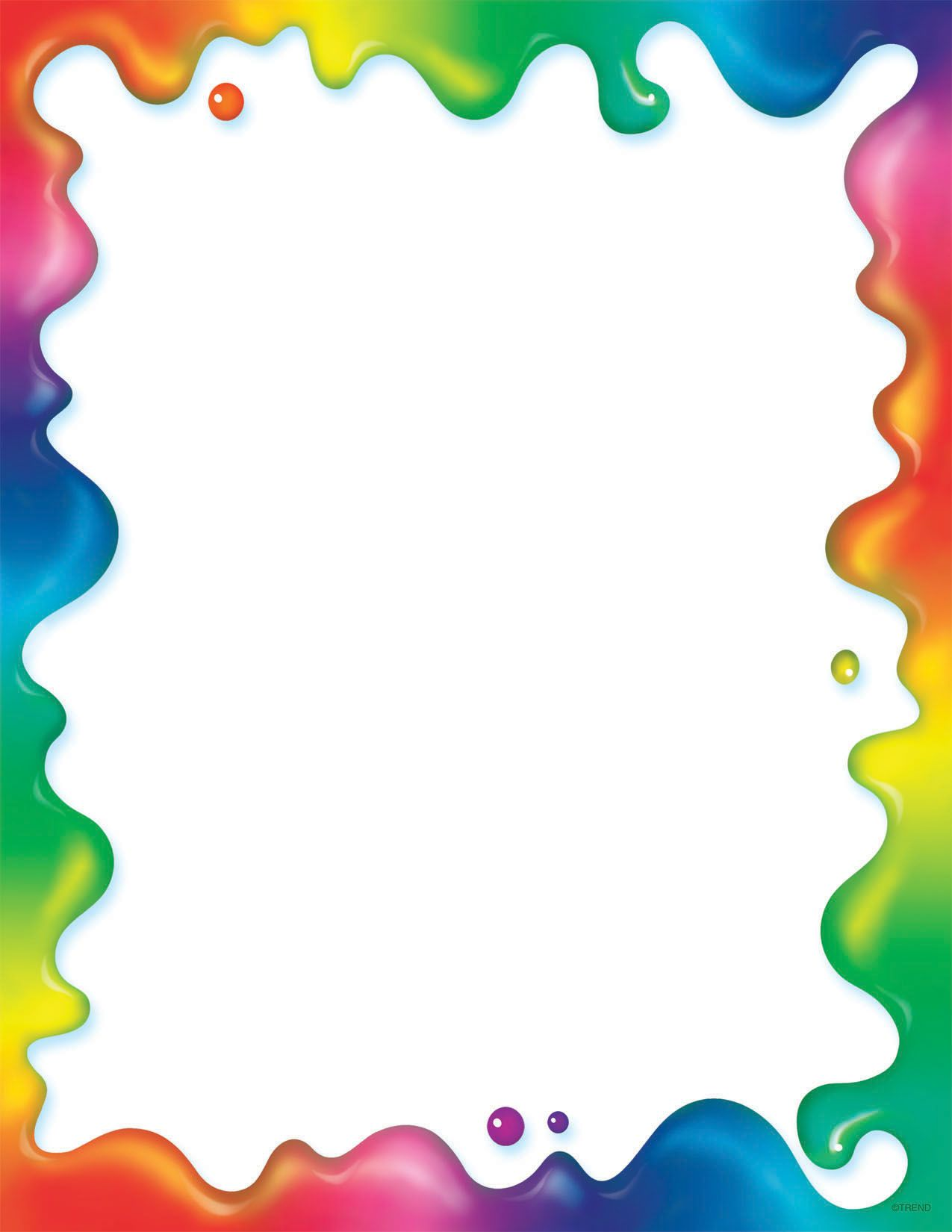 Mrs. K.
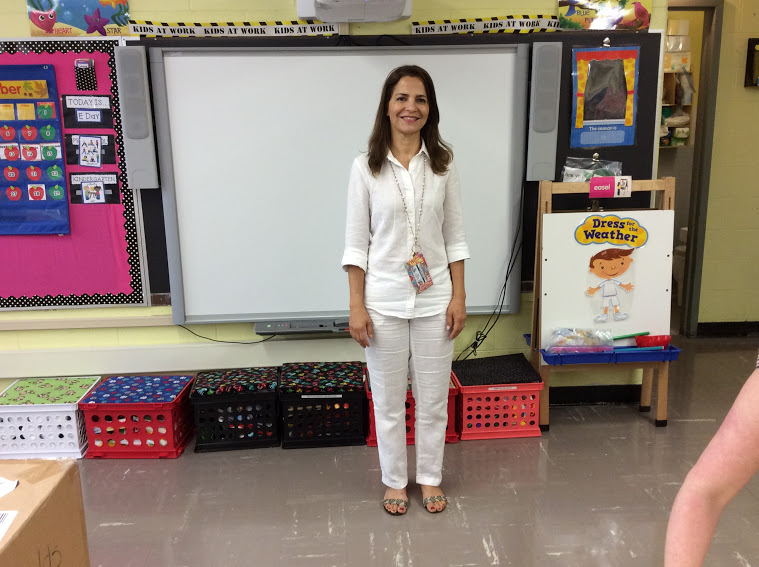 “If you can’t say something nice,
don’t say anything at all.”
Mrs. K.’s favorite color is red!
She has worked with children
for 5 years!
Her favorite part of the school day
is Circle Time!
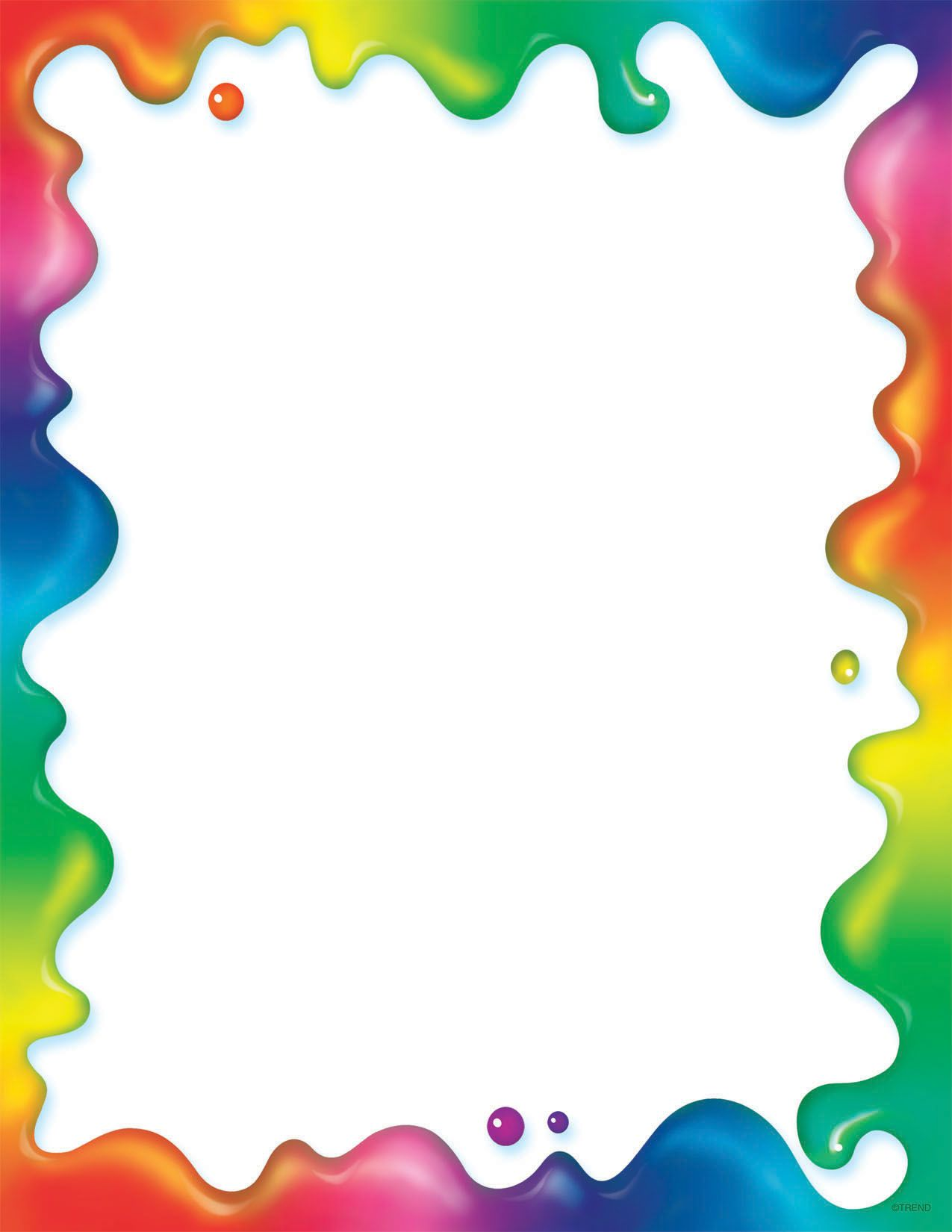 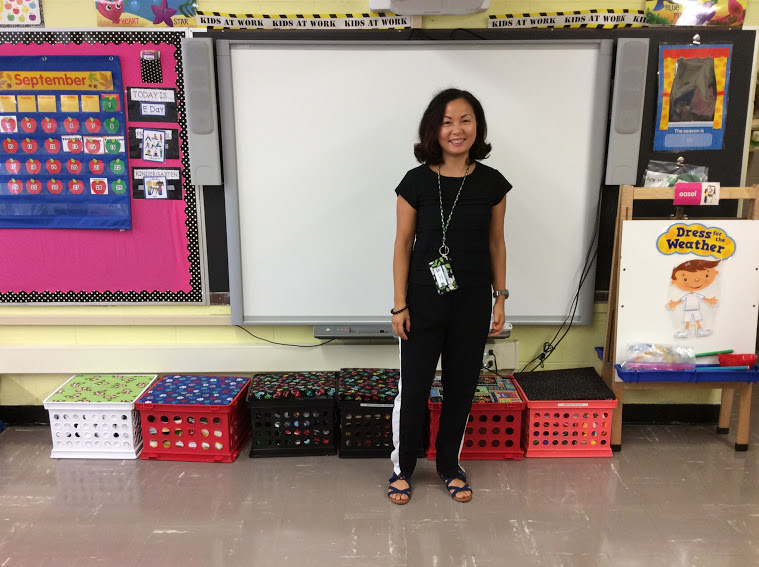 Mrs. Lam
“Nothing is impossible!”
Mrs. Lam’s favorite color is aqua!
She has worked with children for 5 years
 professionally & 13 years as a mother 
Her favorite part of the school day
is working through challenging times!
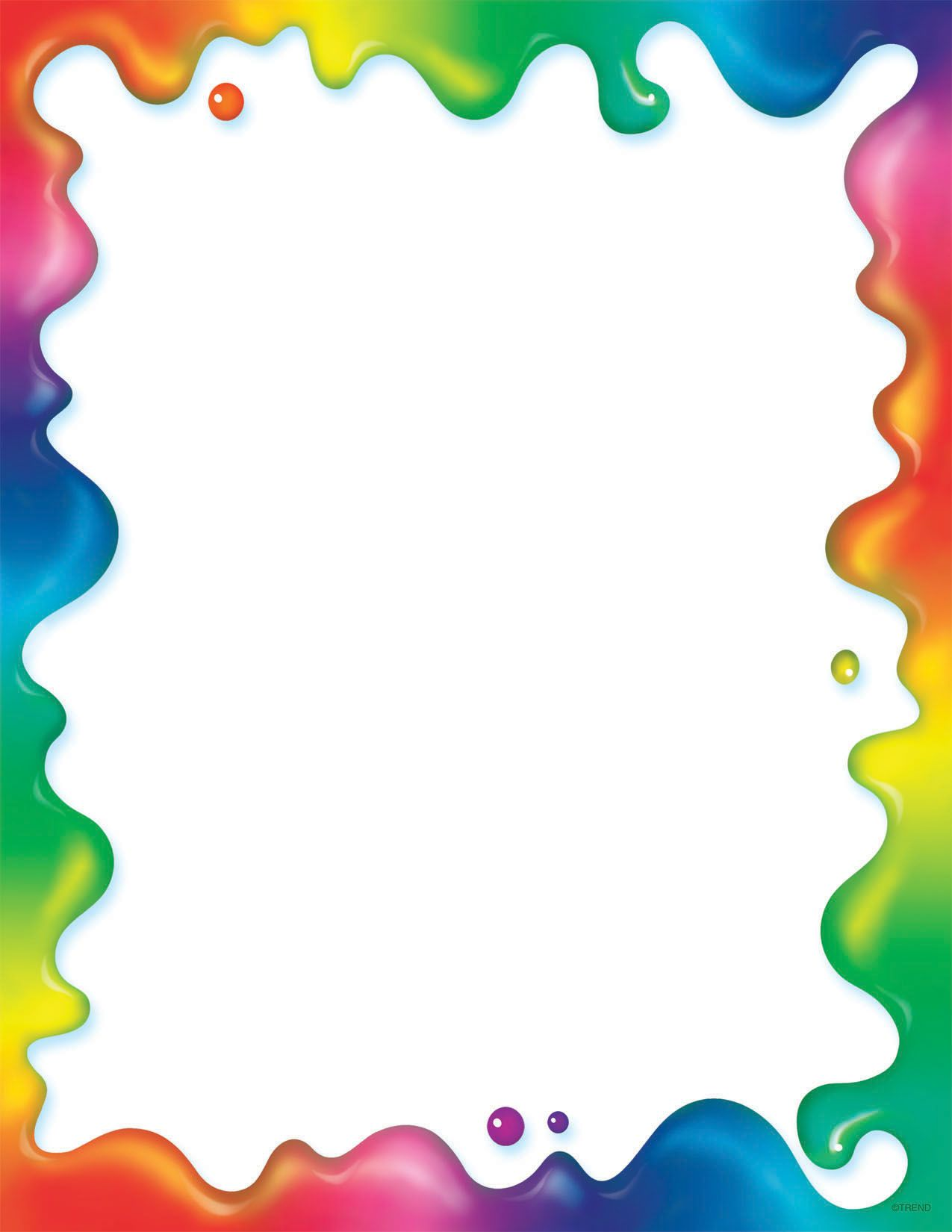 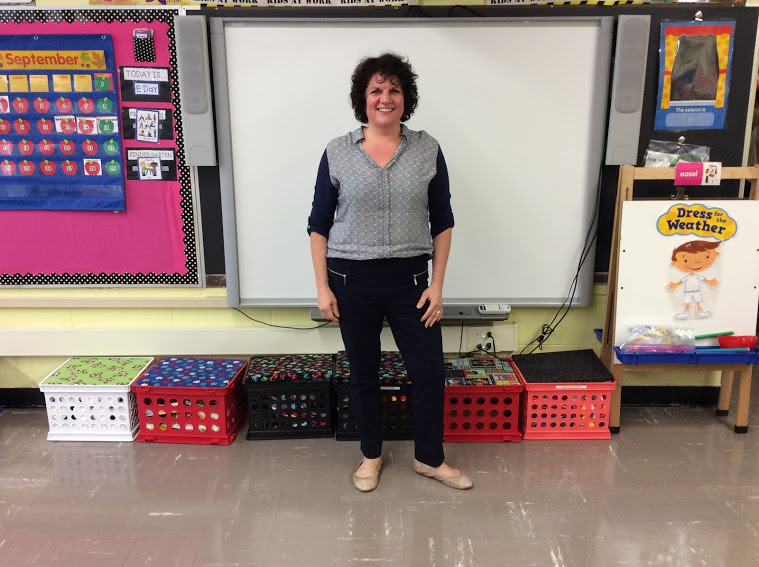 Mrs. Reinke
“Think Happy, Be Happy ”
Mrs. Reinke’s favorite colors are
Green, Teal, and Blue!
She has worked with children
for 10 years!
Her favorite part of the school day
is working on academics!
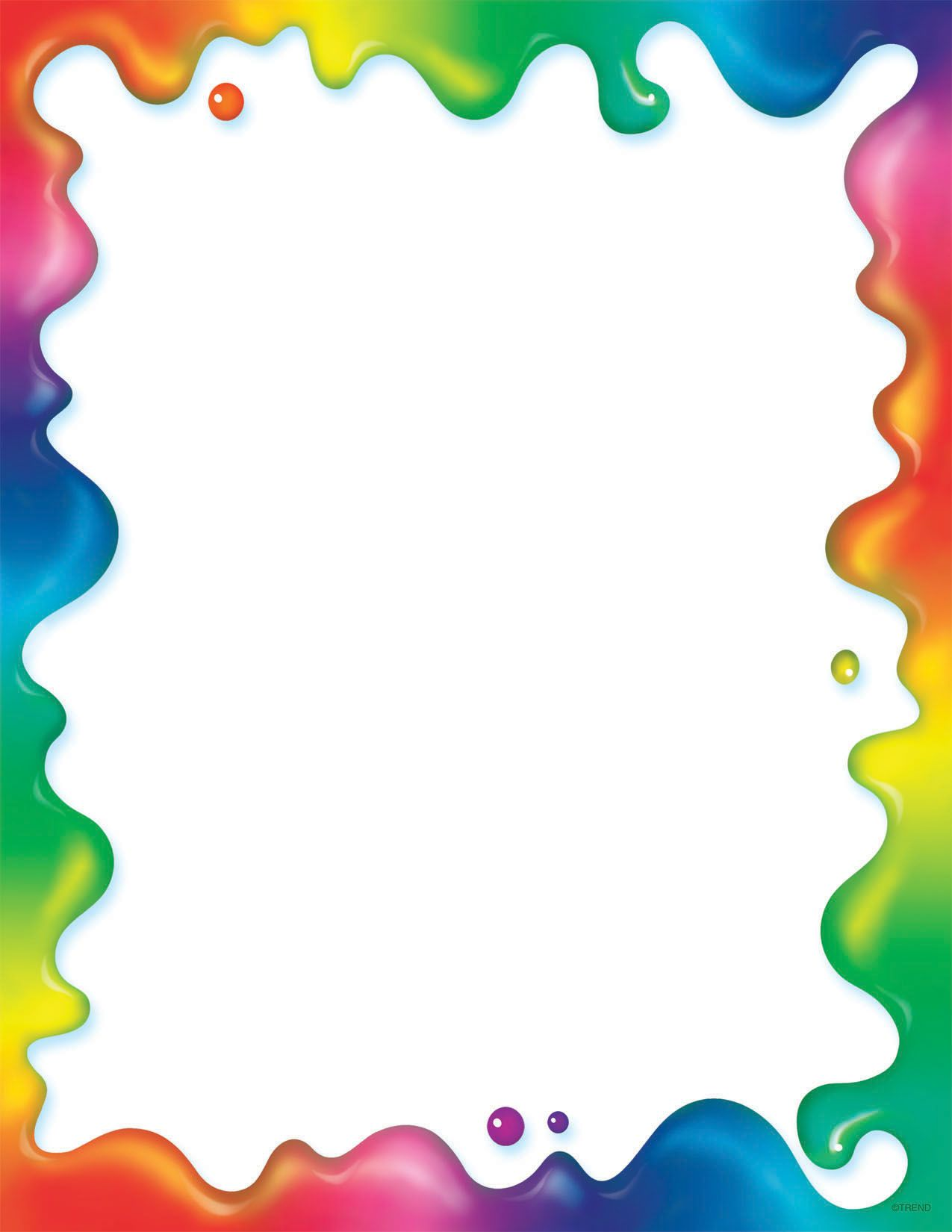 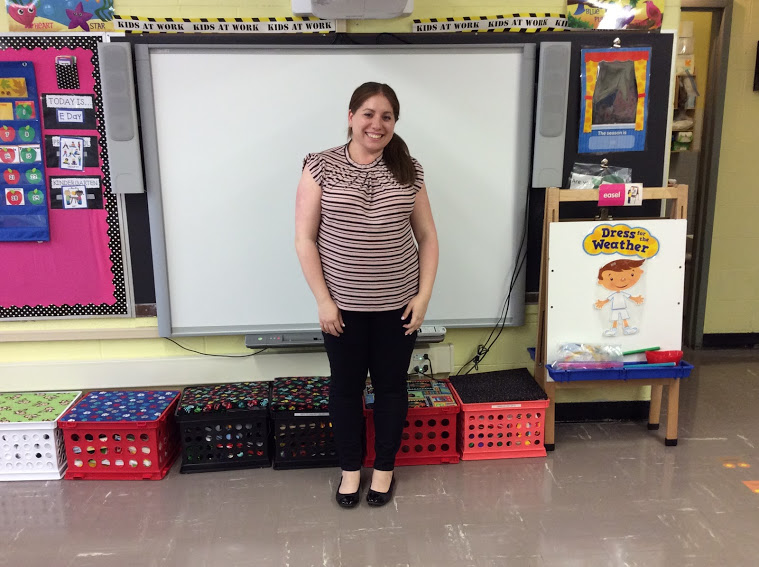 Miss. Mark
“Live, Laugh, Love”
Miss Mark’s favorite color is pink!
She has worked with children
for 18 years!
Her favorite part of the school day
is playing board games to increase
social skills!
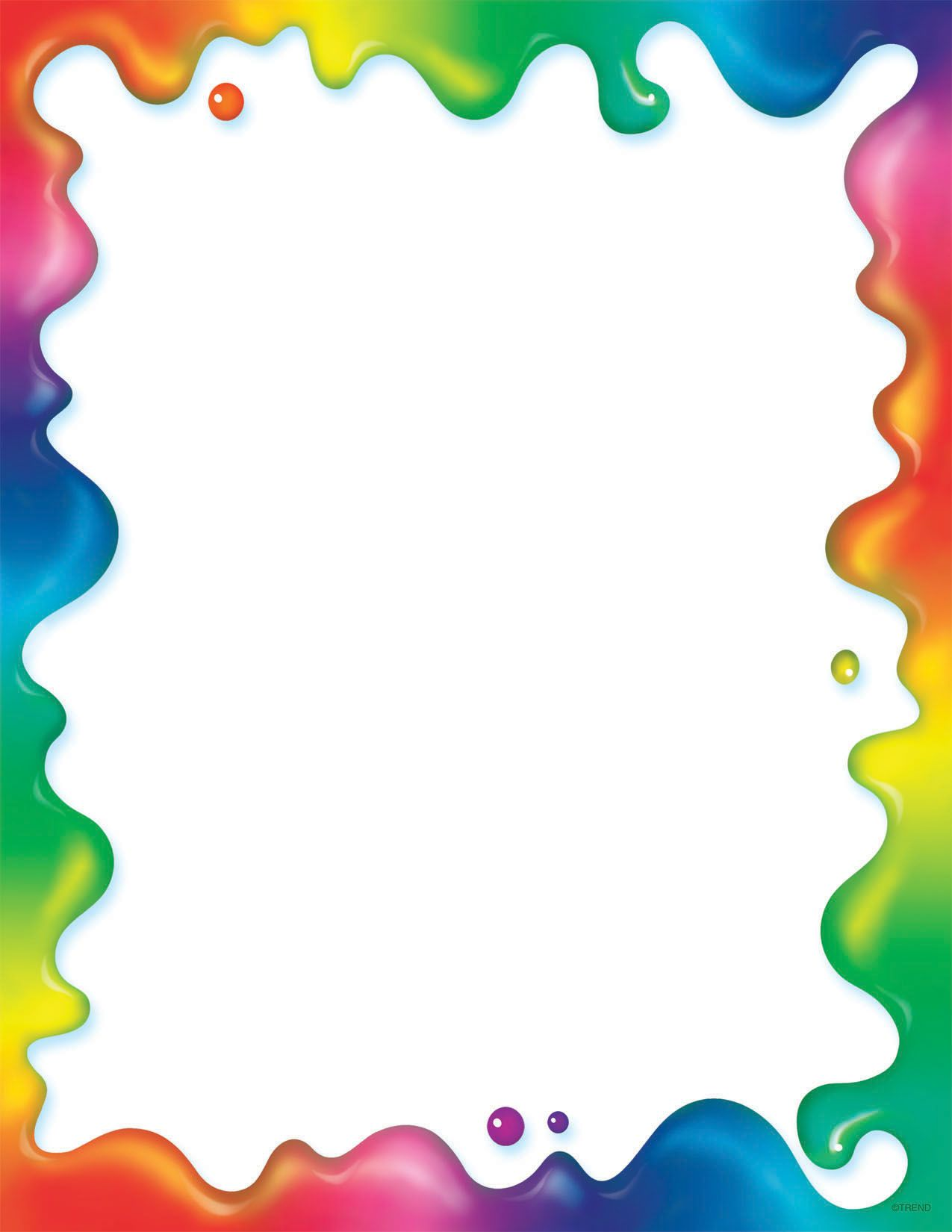 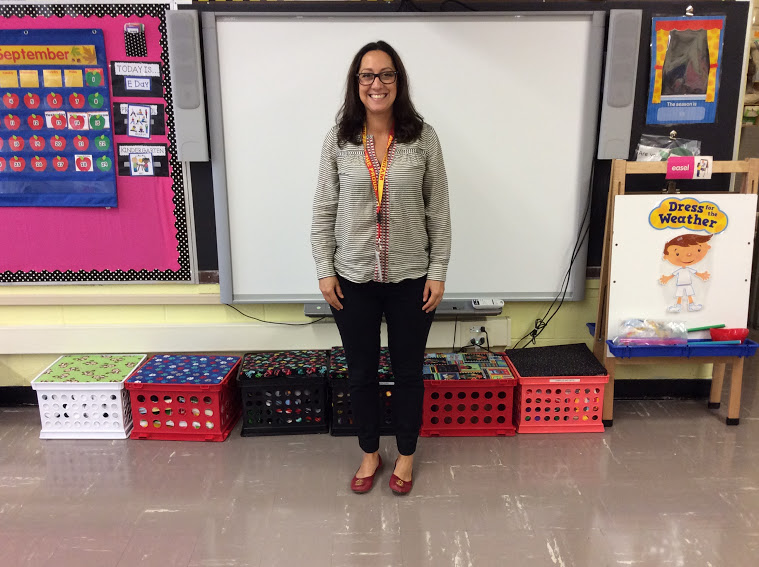 Mrs. Rohdieck
“If you get confused, listen to the
music play”
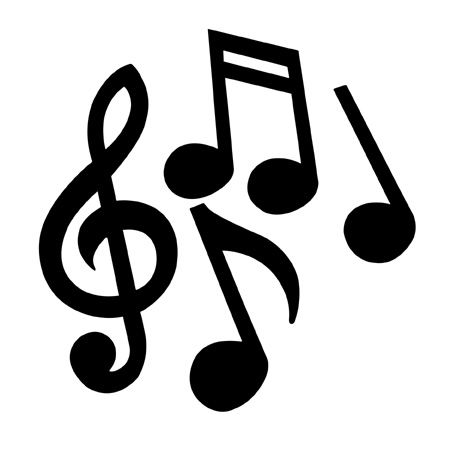 Mrs. Rohdieck’s favorite color is pink!
She has worked in a classroom setting the
past 3 years! She has been a Boy Scout &
Girl Scout Leader for 8 years!
Her favorite part of the school day is Circle Time! 
She loves seeing the children so engaged!
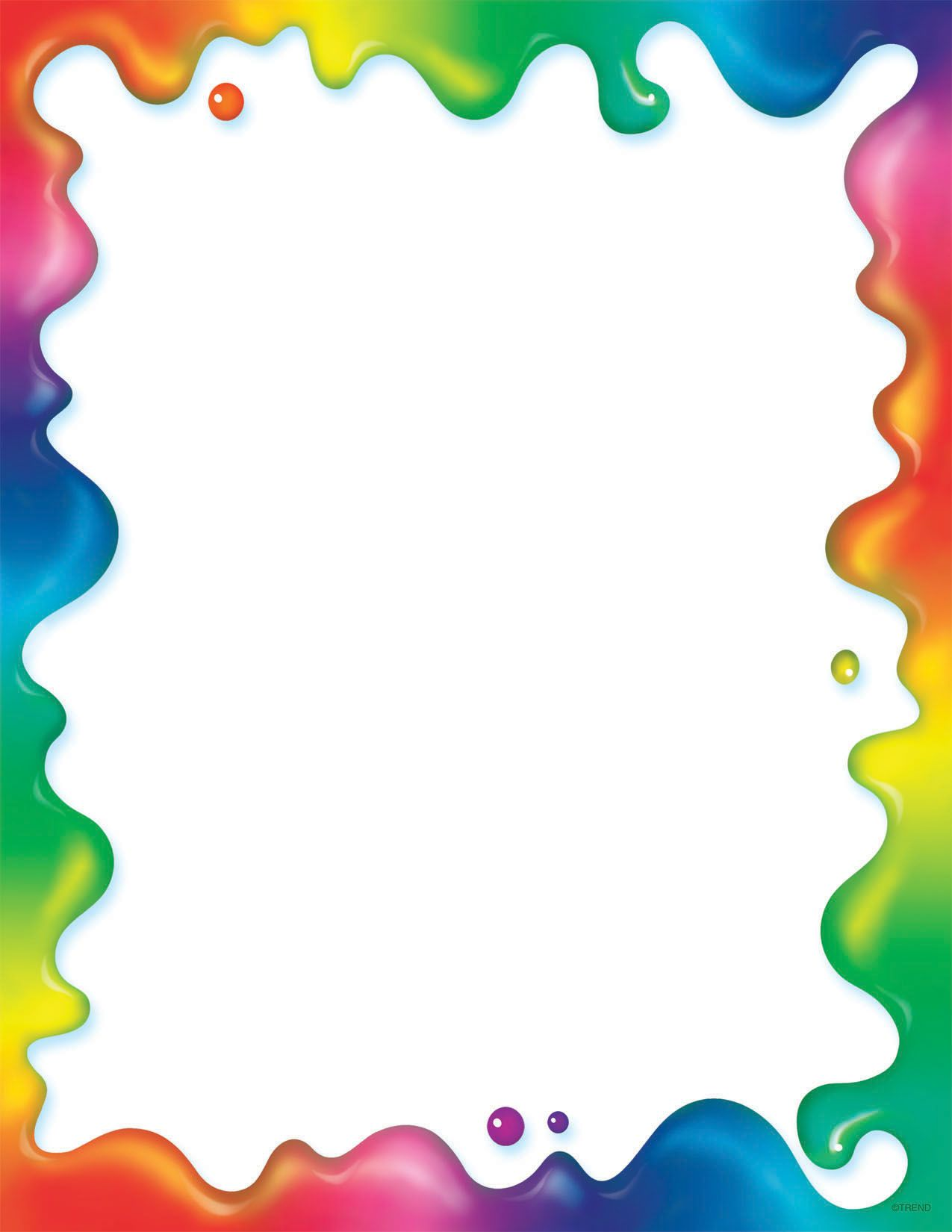 Daily Communication Log
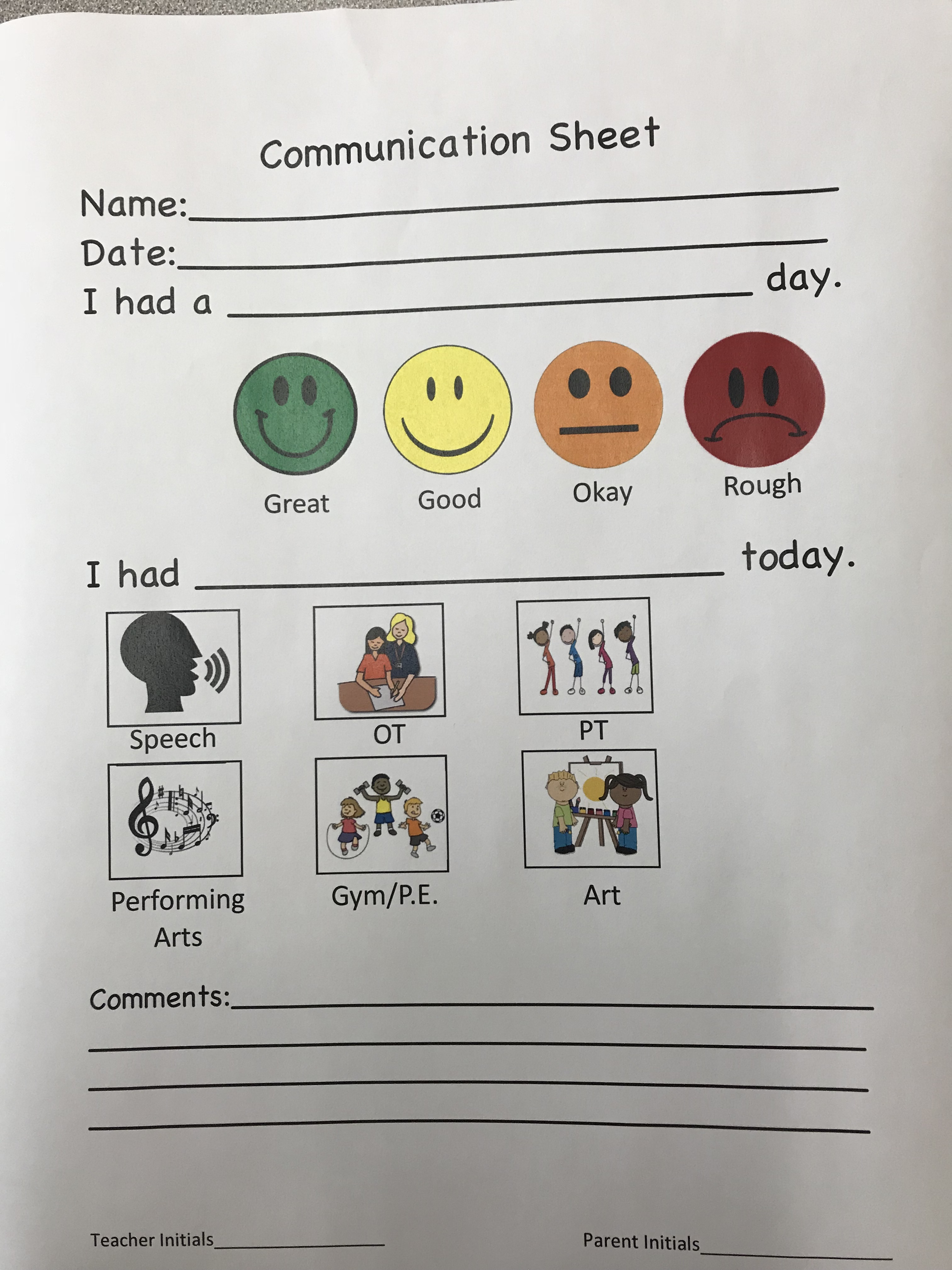 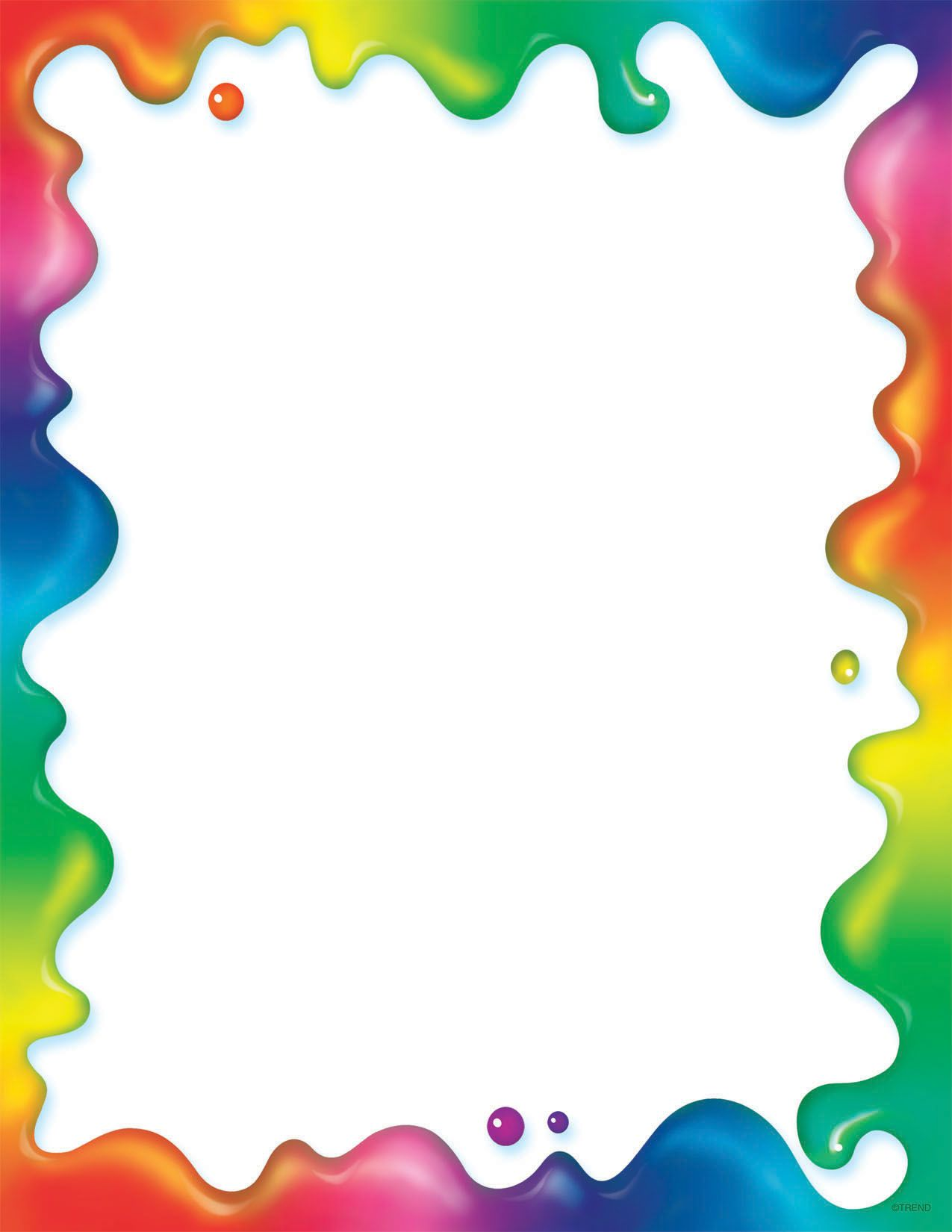 Specials
We attend specials throughout
each week.
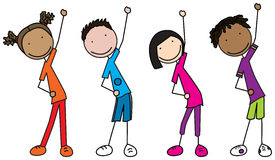 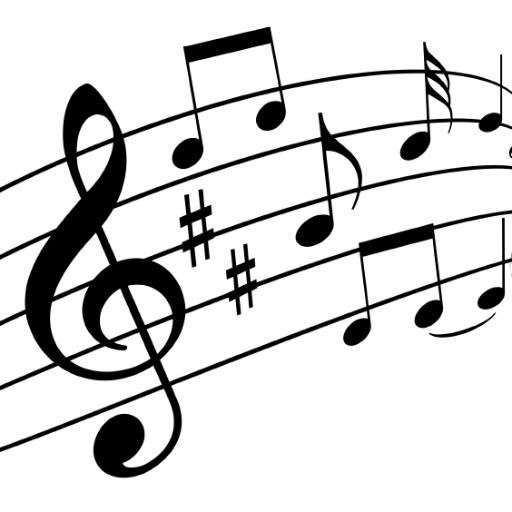 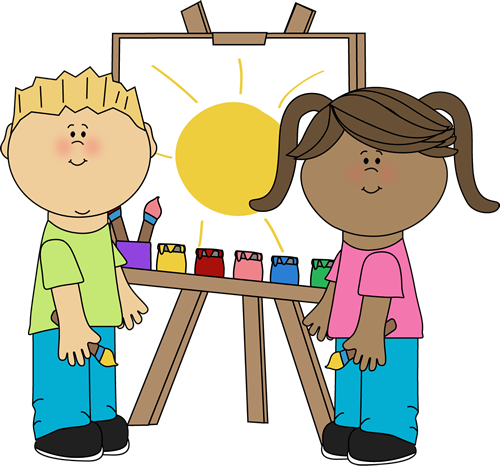 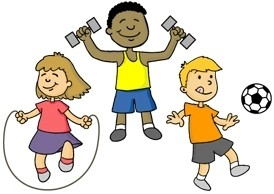 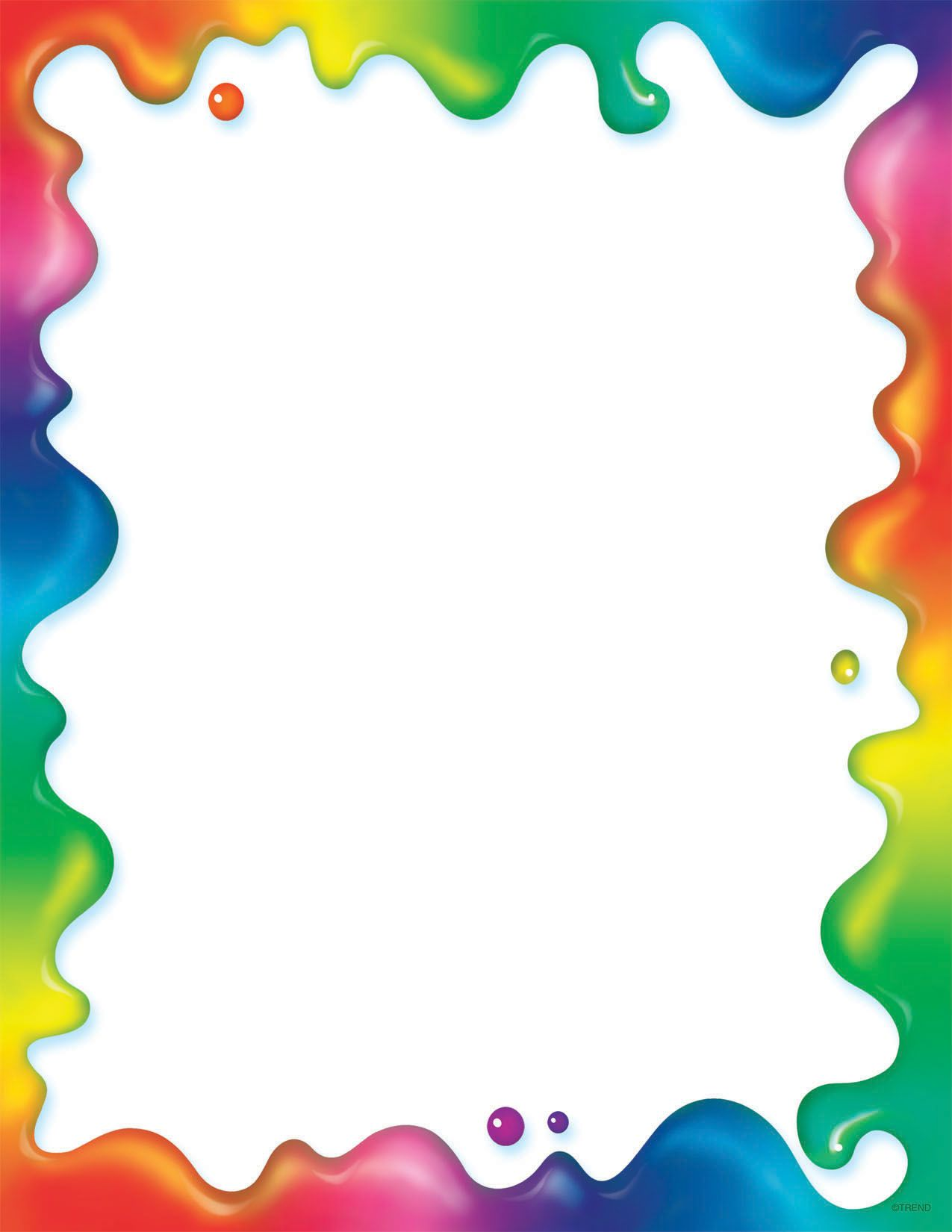 Kindergarten Specials
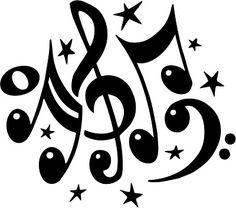 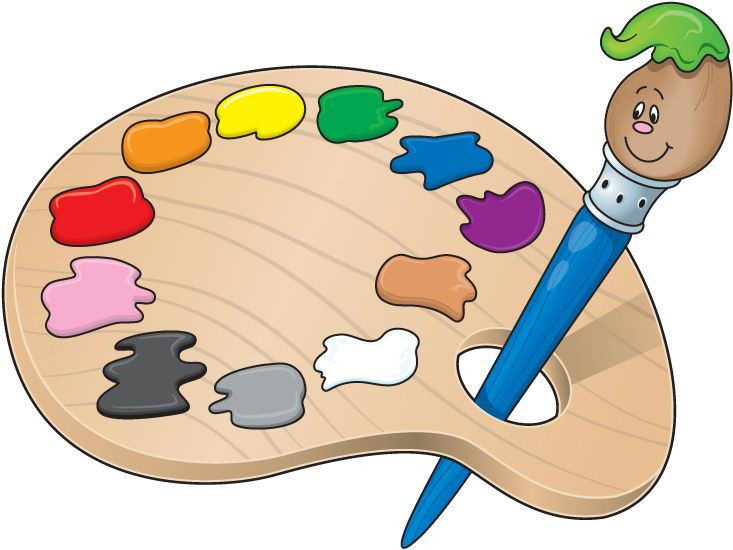 Art
Performing Arts
Physical Education
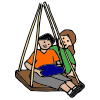 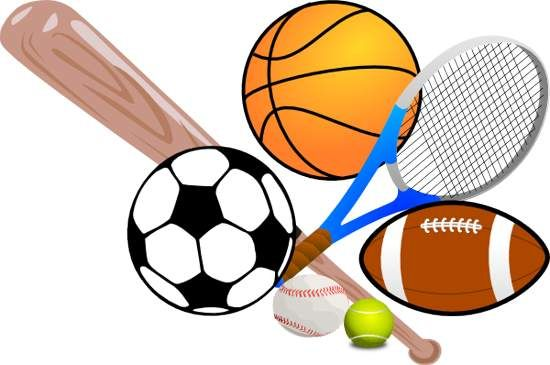 Please have your child wear sneakers
on A & F Days
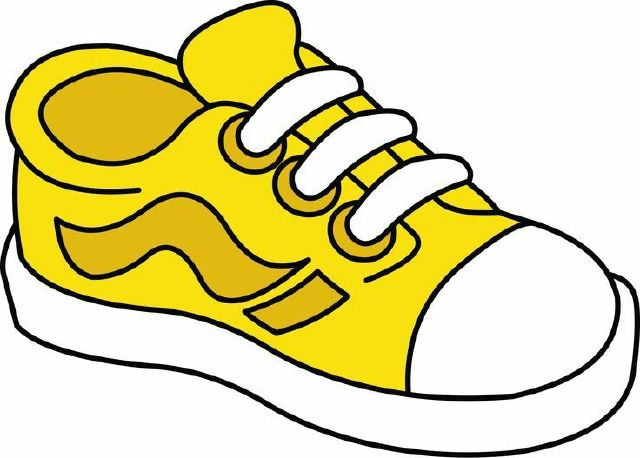 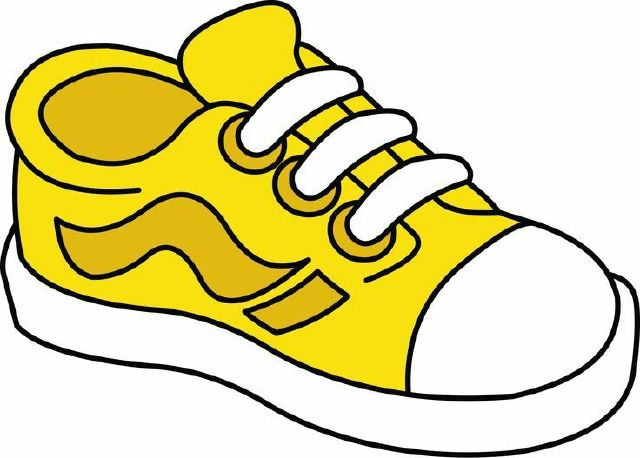 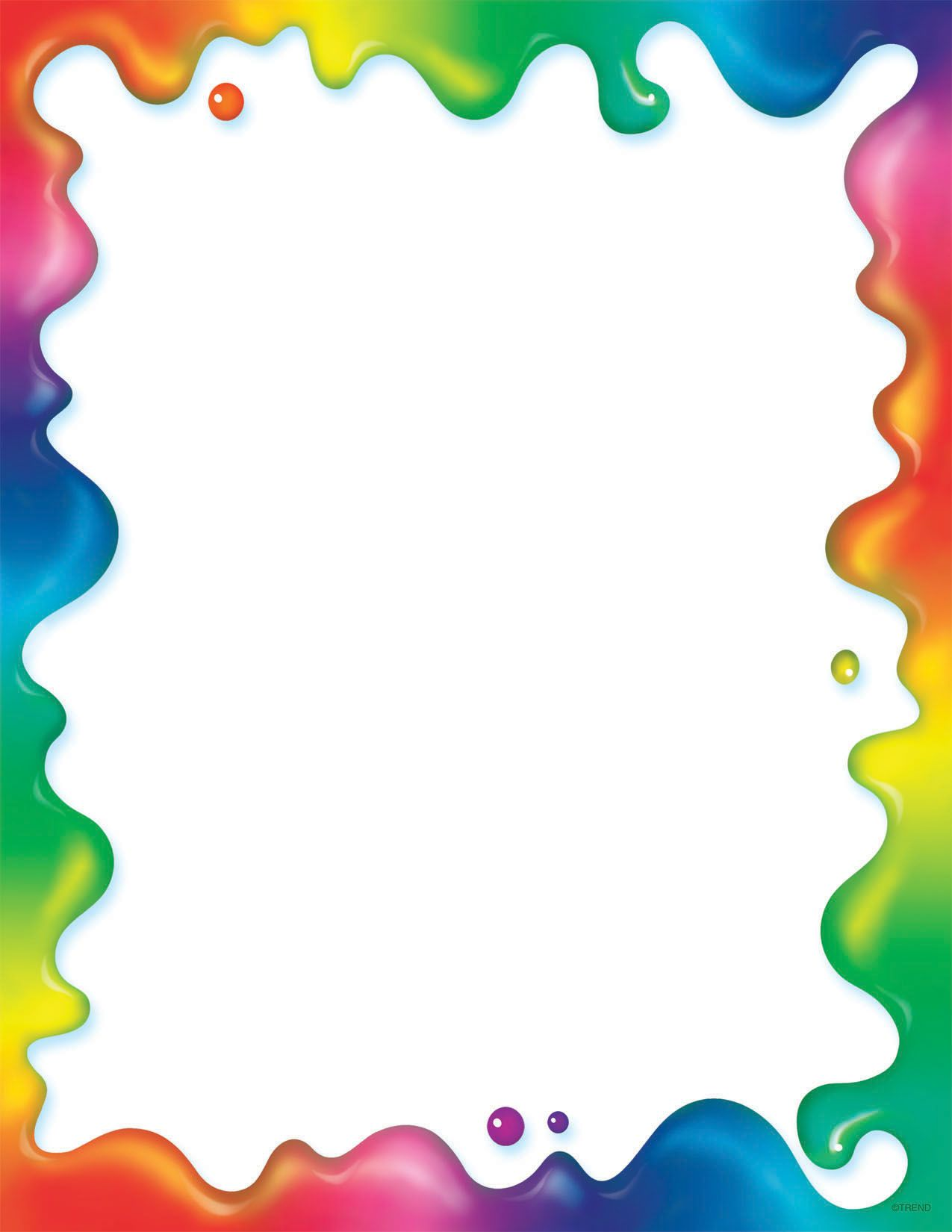 Preschool Specials
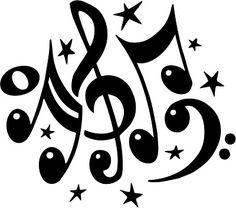 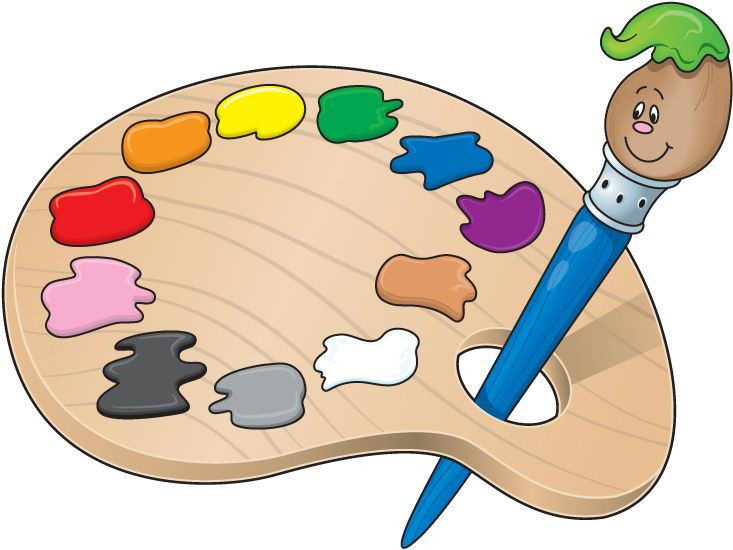 Art
Performing Arts
Physical Education
Physical Therapy Group
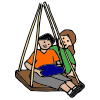 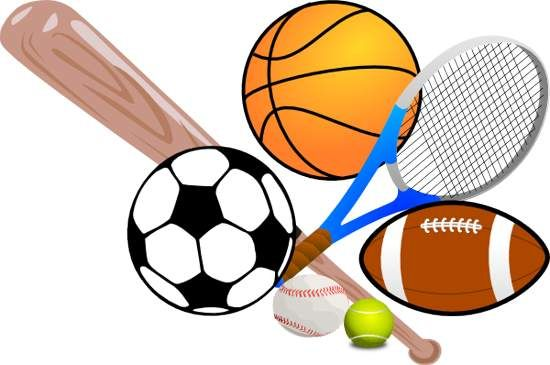 Please have your child wear sneakers
on A, C, E, & F Days
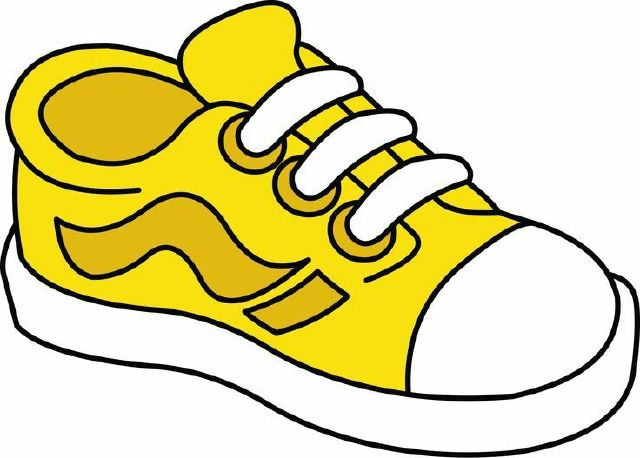 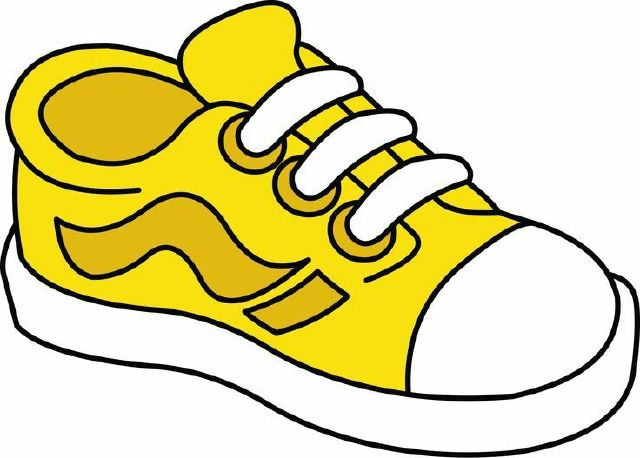 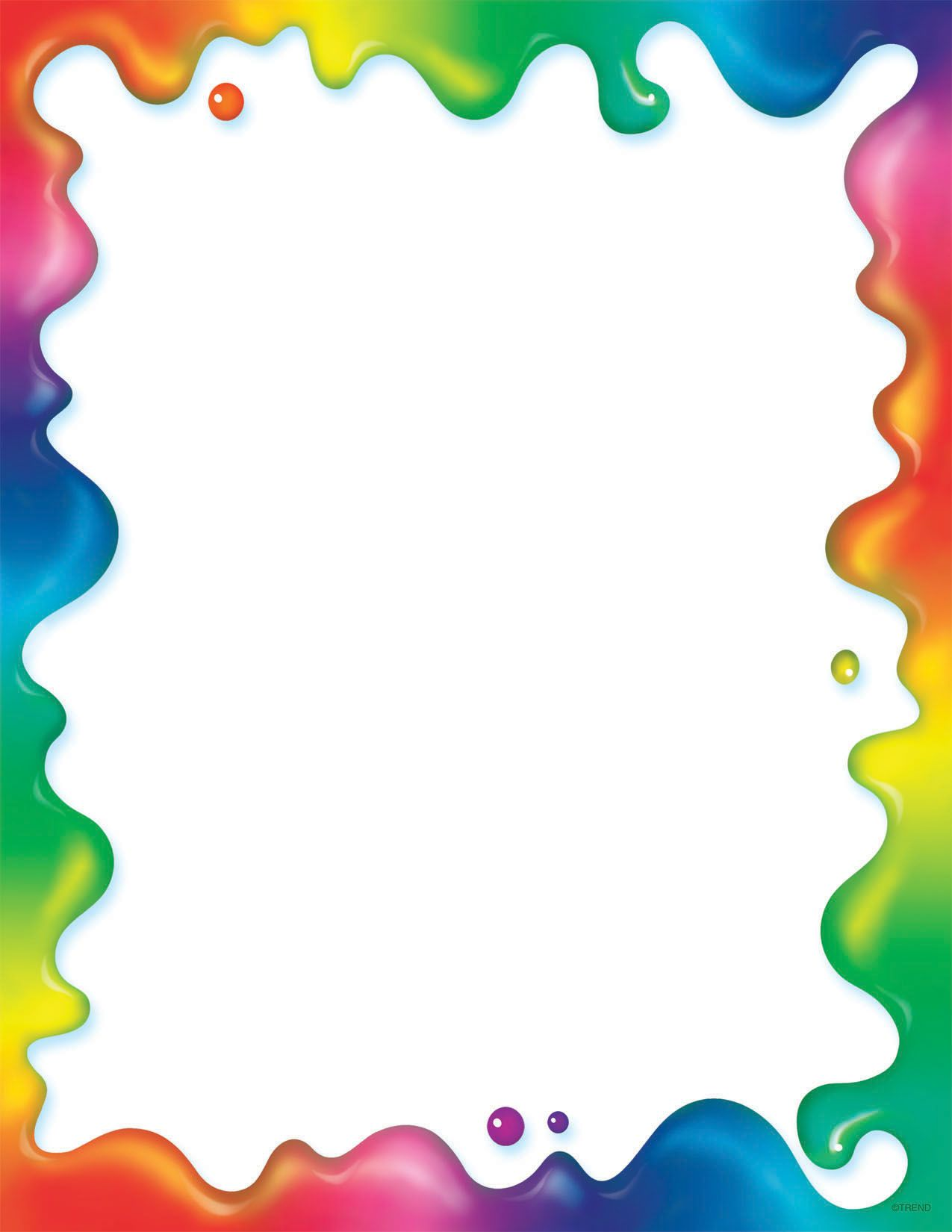 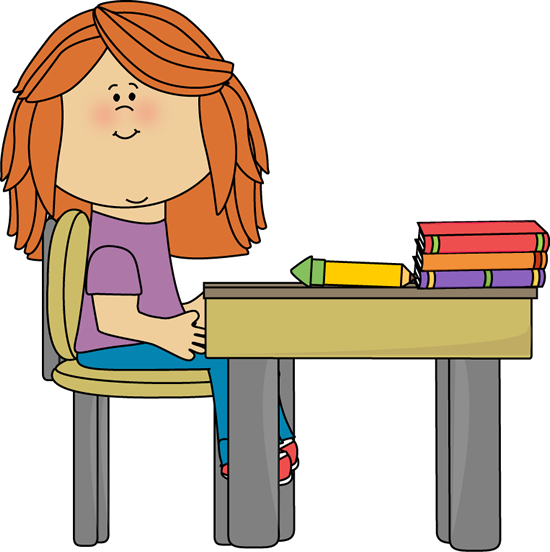 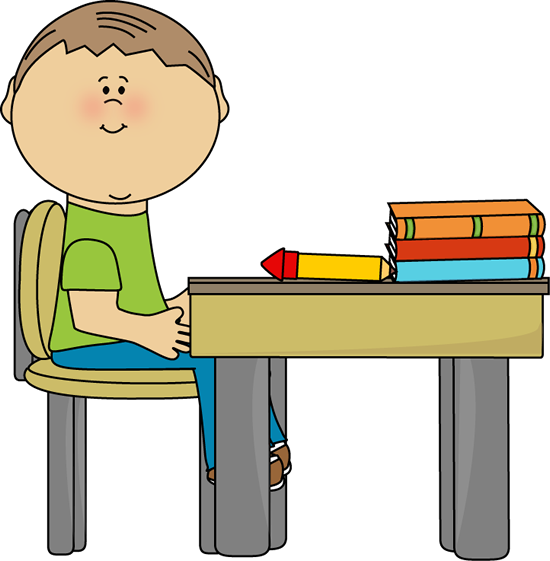 Academics
Students work on individualized programs.
Students follow a photographic schedule
and are responsible for finding appropriate
materials.
Each student works with a token
board for motivation
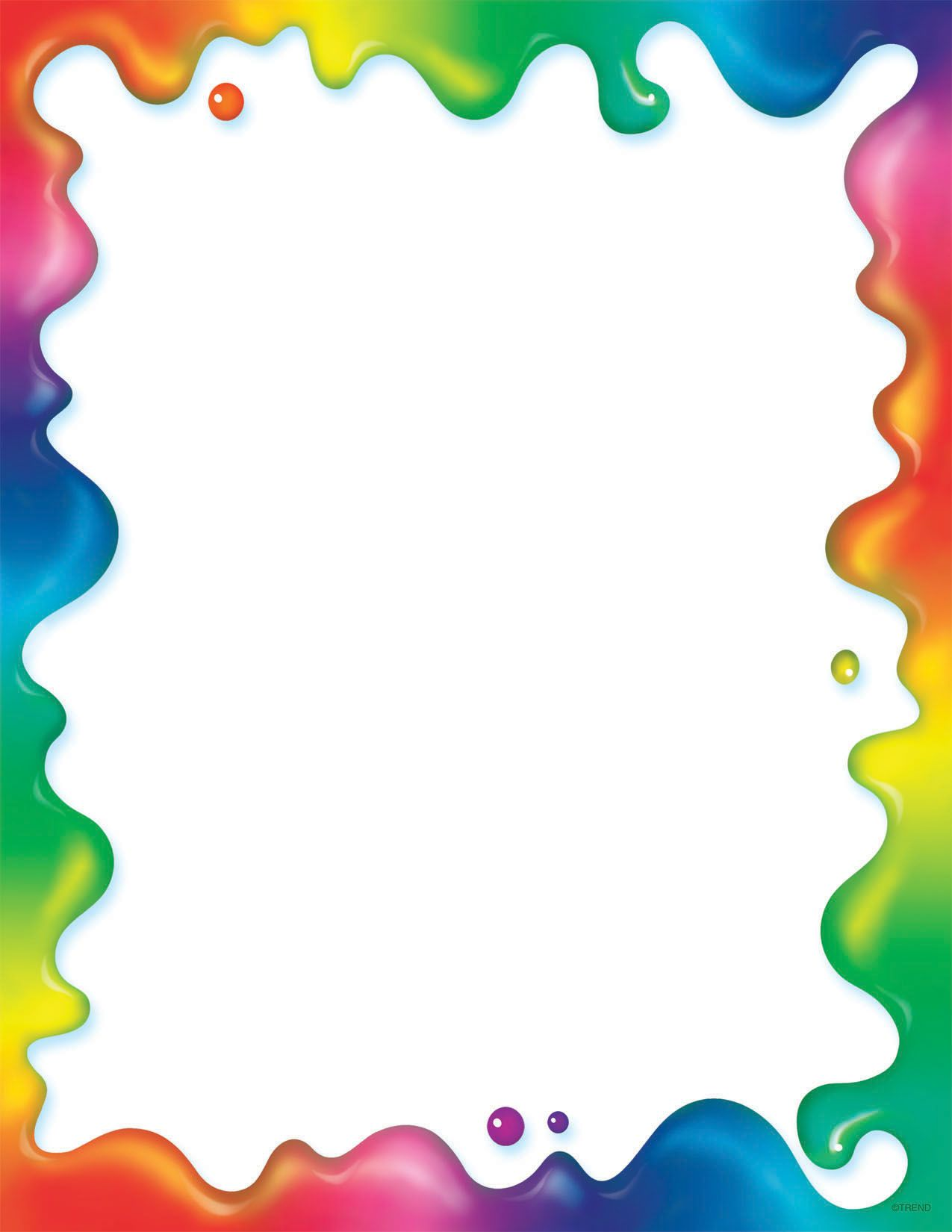 Activity Schedules
Each student follows a photographic
activity schedule filled with leisure skills.
Students work independently with minimal assistance.
Students work on sharing materials and communicating  
with one another.
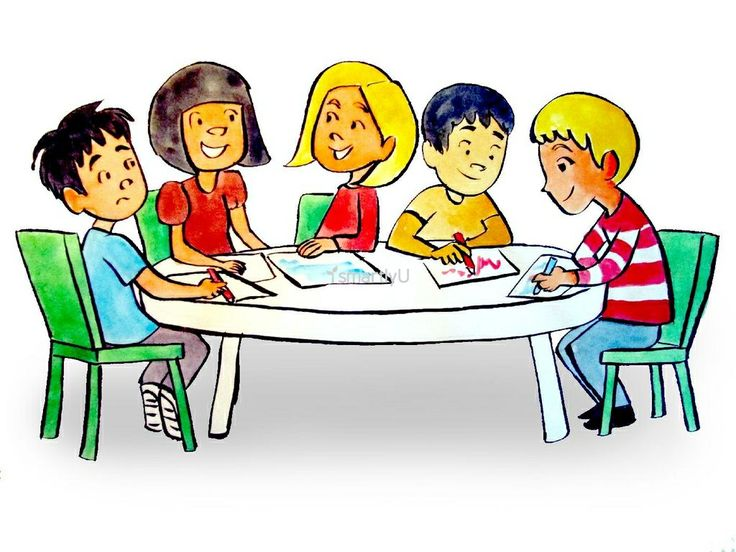 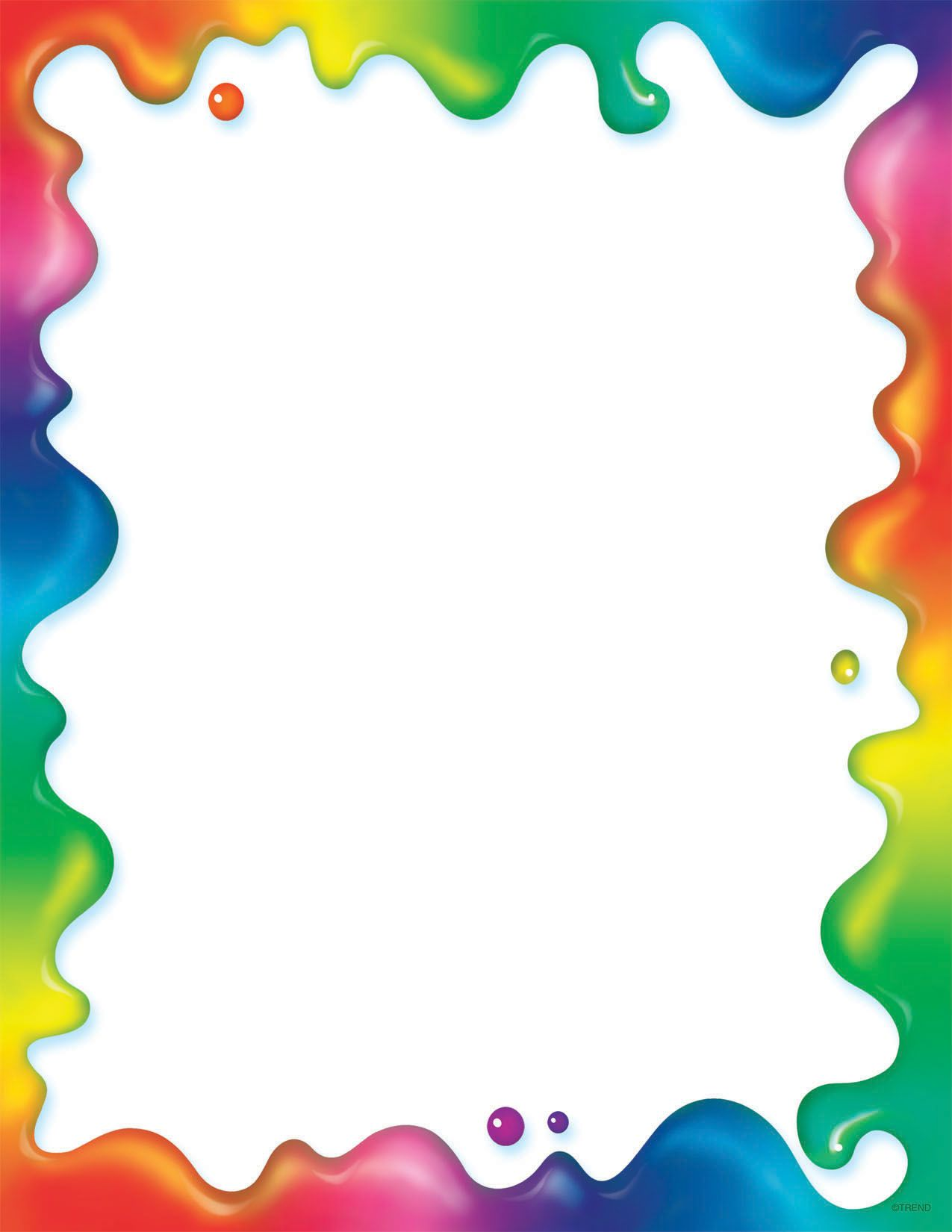 Small Group Instruction
Work on Letter of the Week activities
Group Projects
Practice raising our hands
Practice sharing materials
Use different social skills for every day
situations.
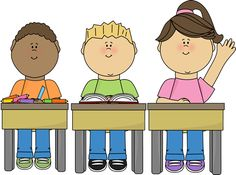 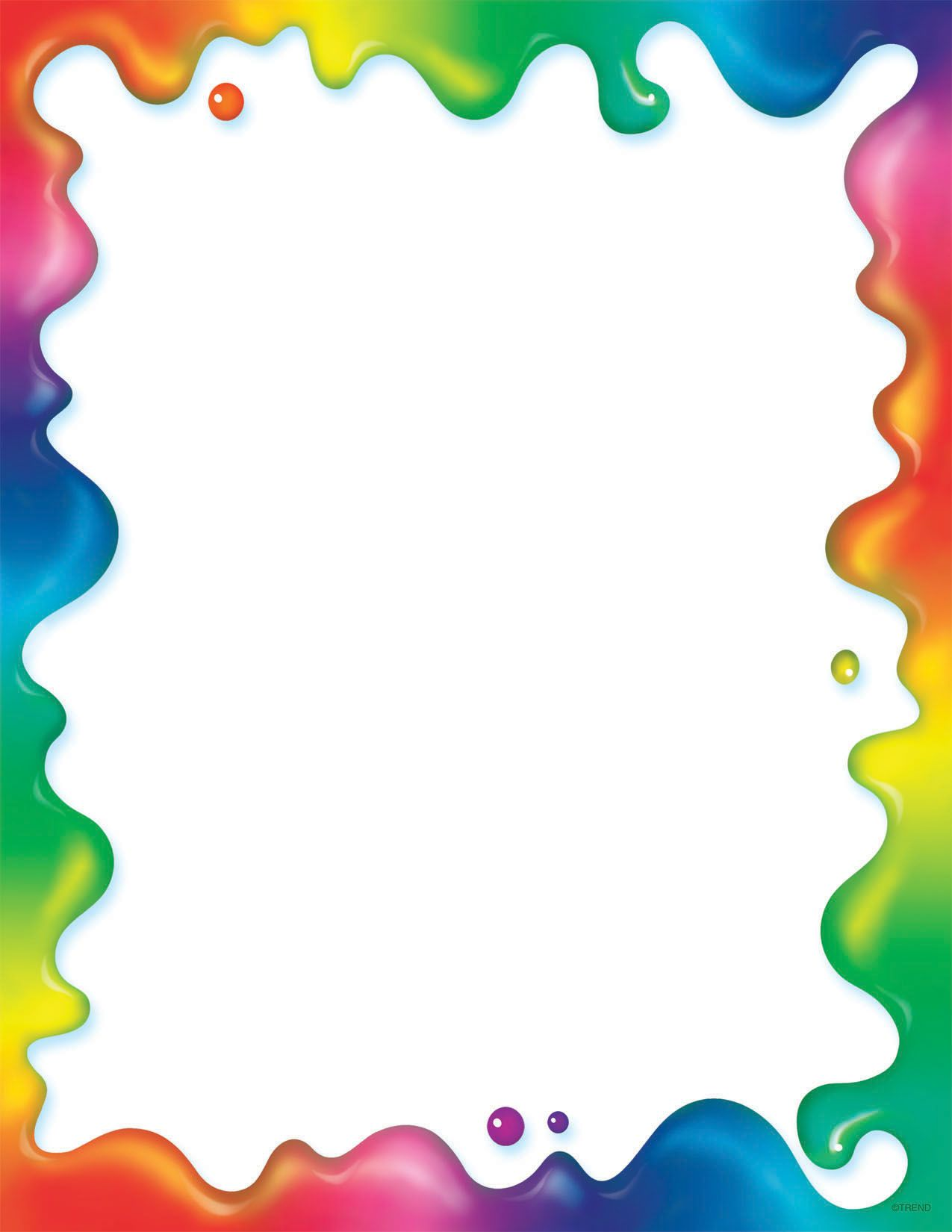 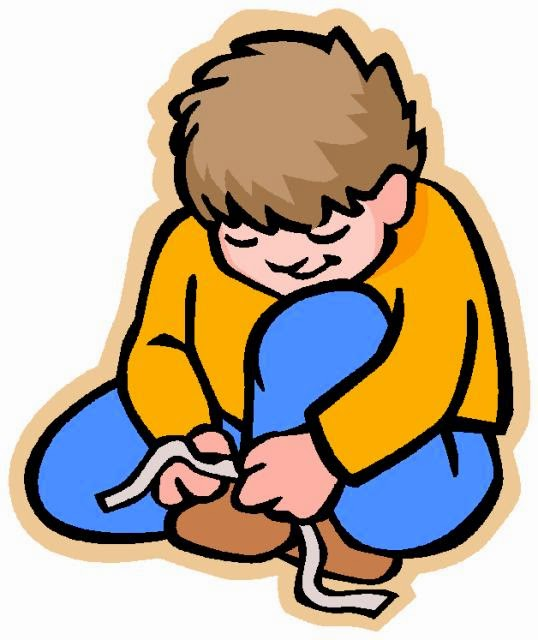 Self Help Skills
Students follow a photographic 
self help schedule
Taking shoes on/off
Sorting Silverware (plastic)
Cleaning up materials
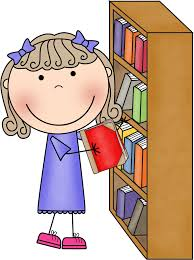 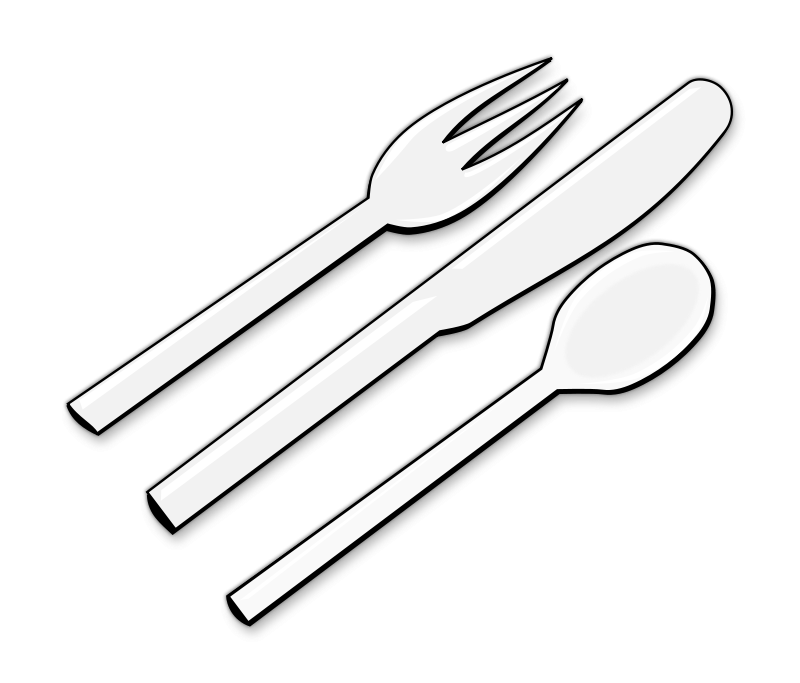 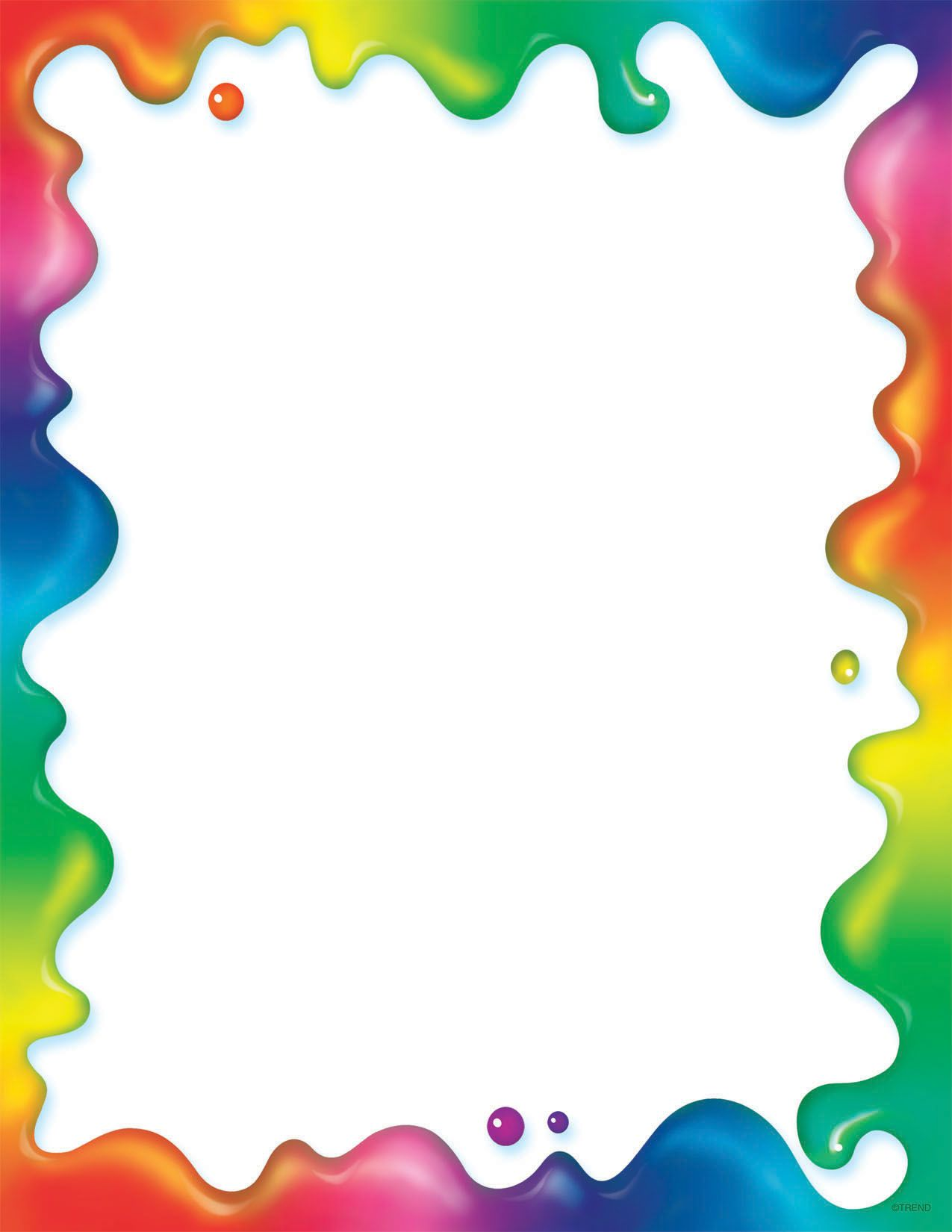 Social Skills
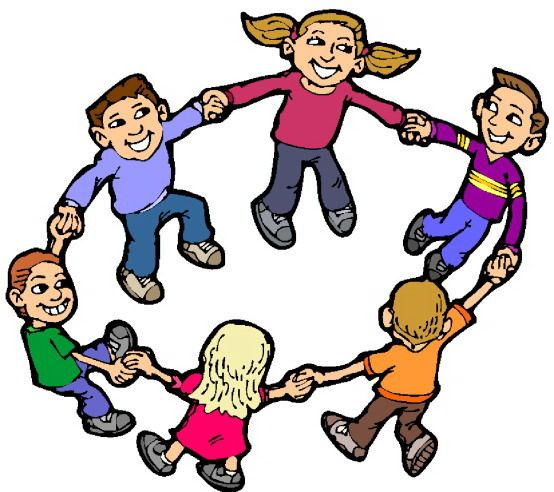 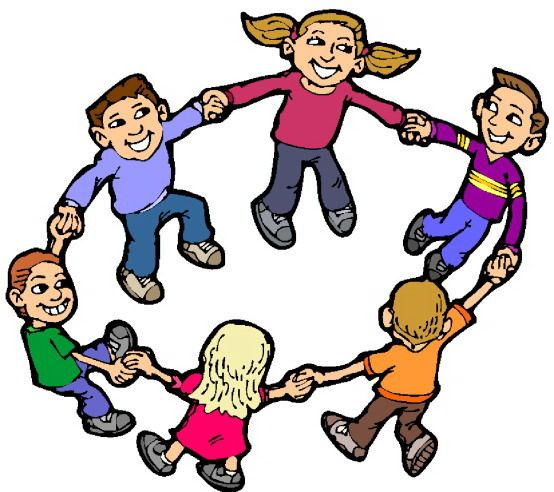 Students work on social skills
every day throughout the day.
Learn how to play with friends
on the playground.
Play board games with friends.
Make polite statements throughout
the day 
(i.e. excuse me, thank you, yes please)